Organismes du bas du compost
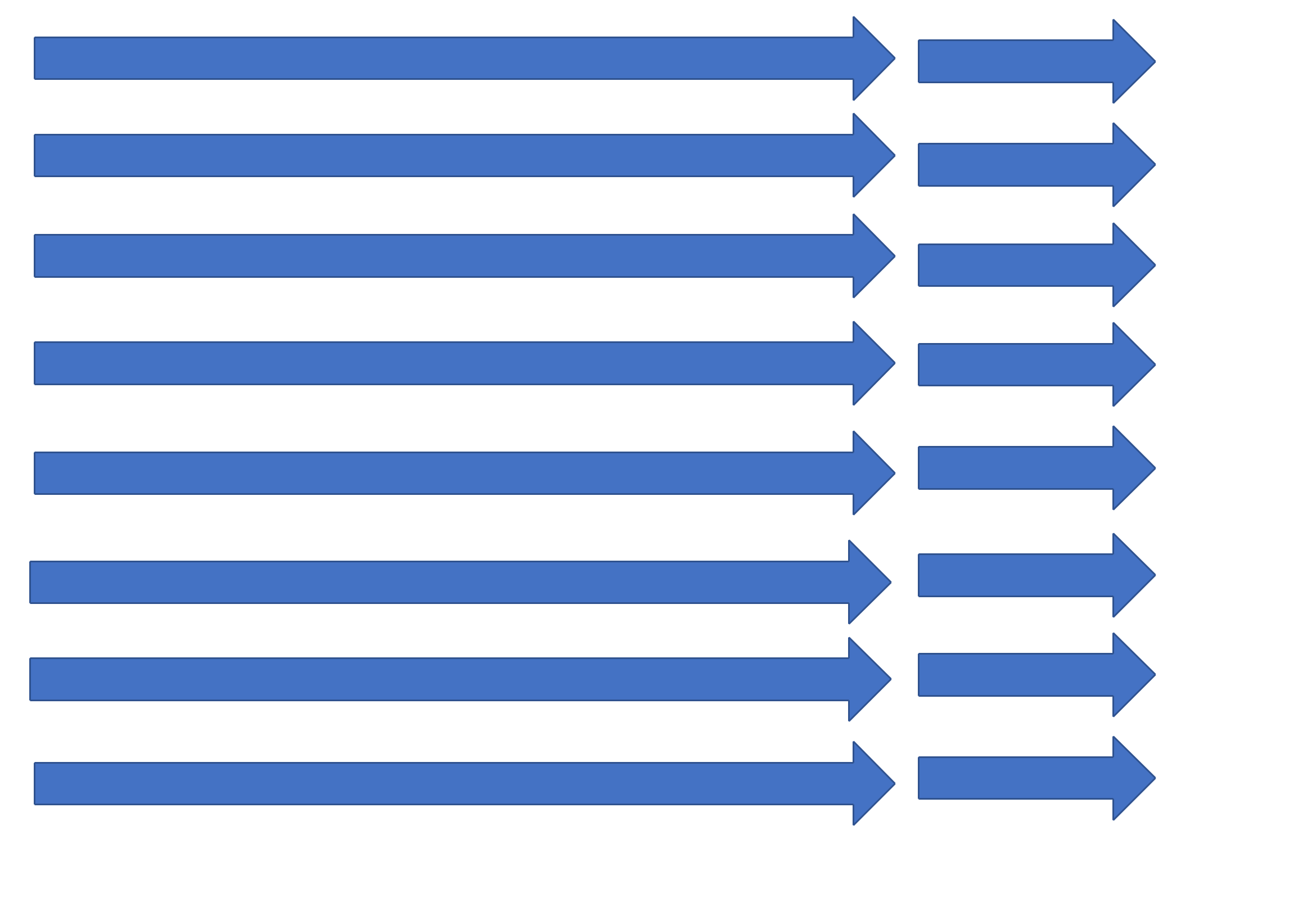 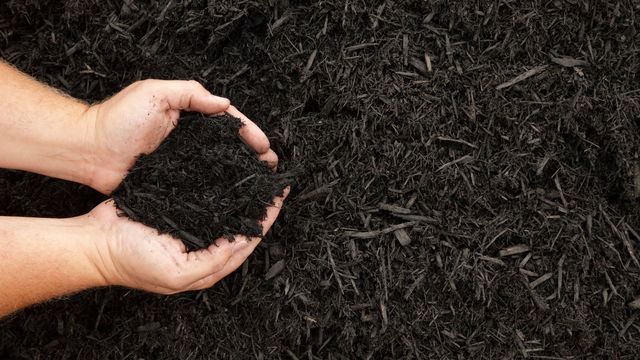 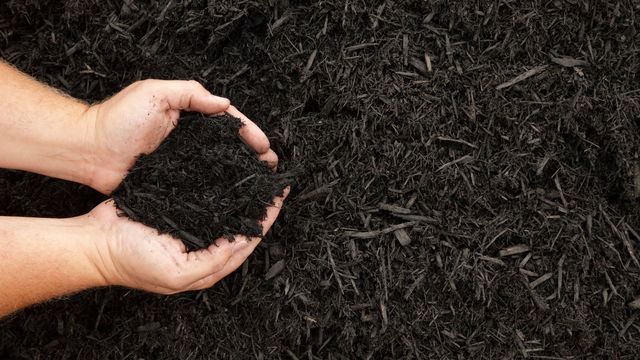 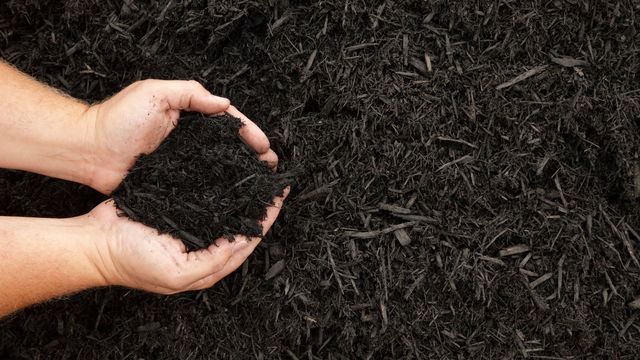 BAS DU COMPOST
BAS DU COMPOST
BAS DU COMPOST
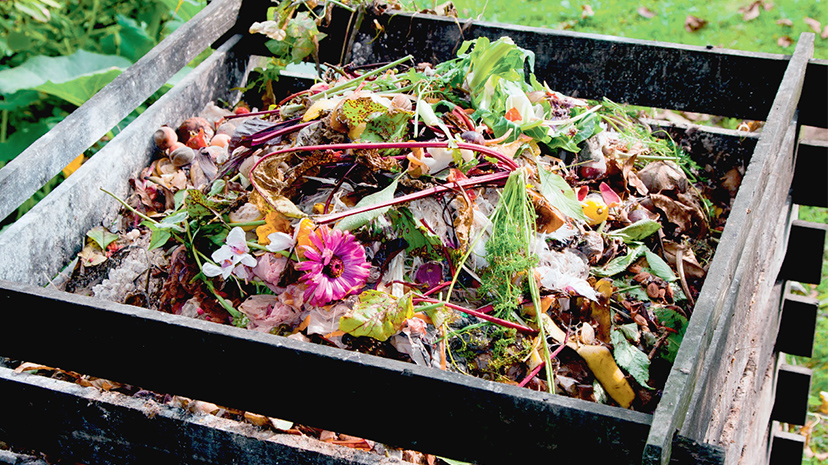 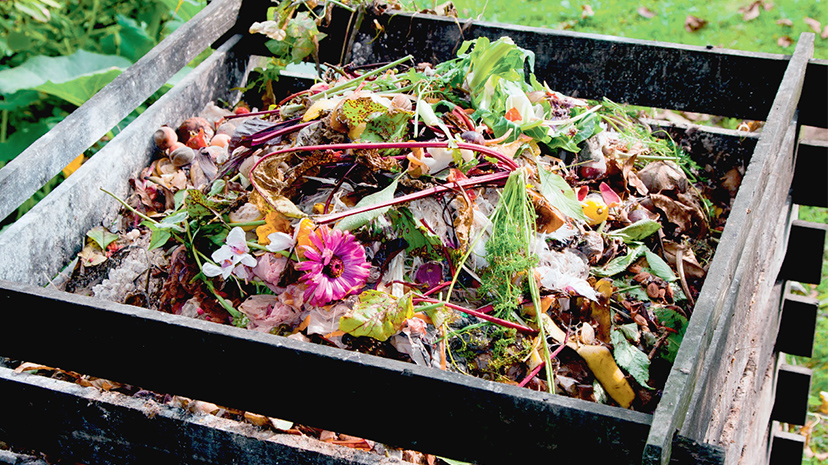 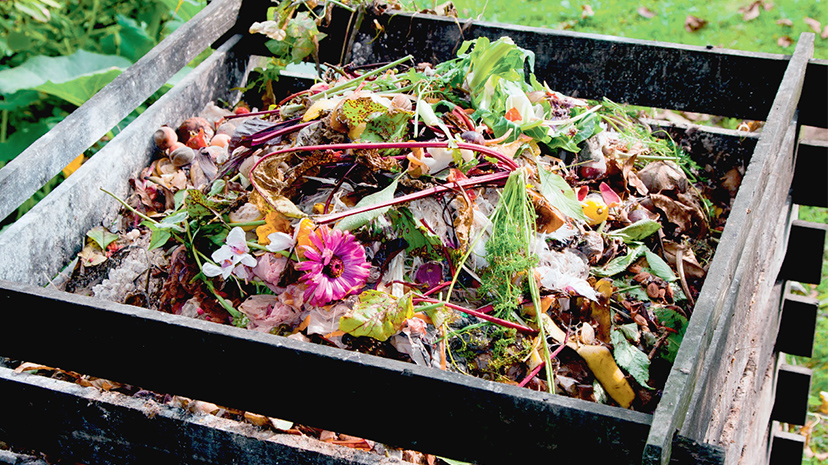 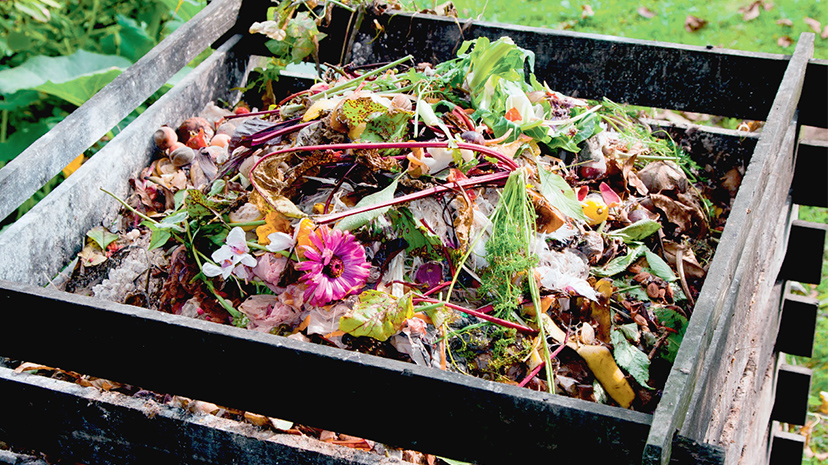 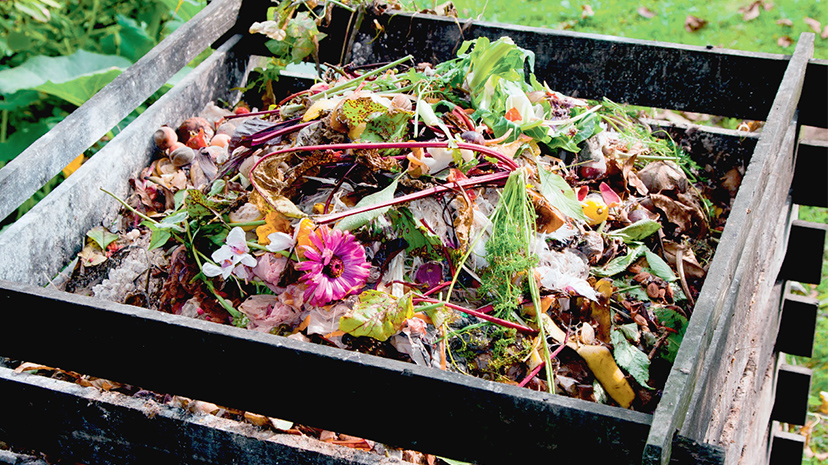 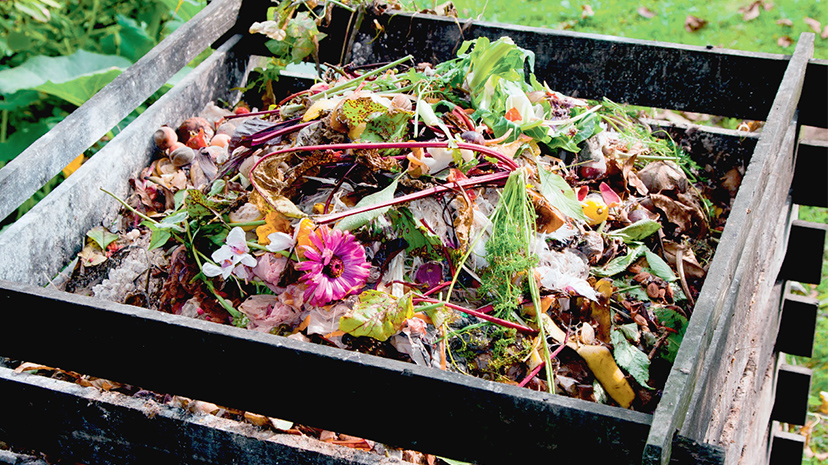 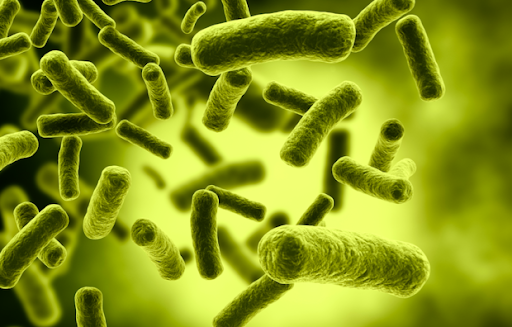 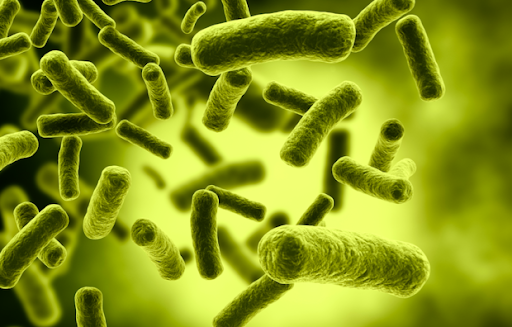 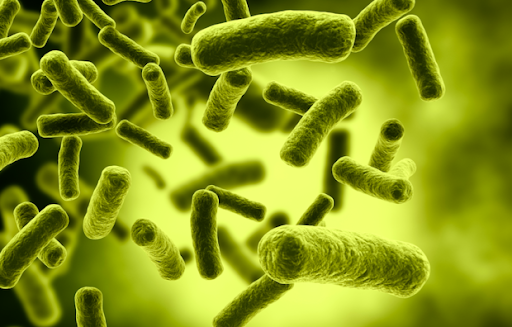 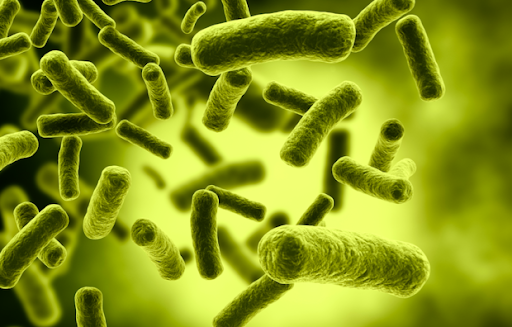 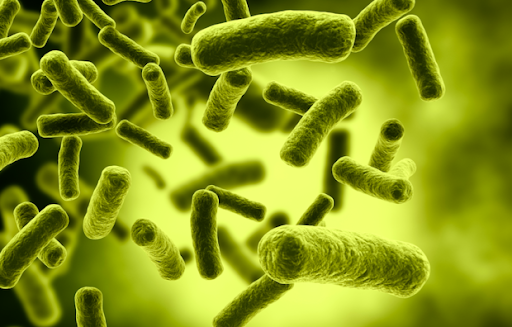 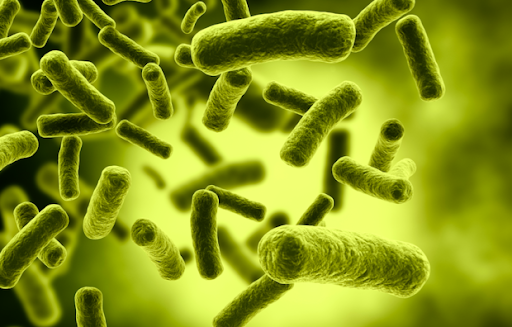 Bactéries (4 à 5 milliards dans une poignée de compost)
(Taille = 0,001 à 0,005 mm)
Nourriture : matière organique morte
Bactéries (4 à 5 milliards dans une poignée de compost)
(Taille = 0,001 à 0,005 mm)
Nourriture : matière organique morte
Bactéries (4 à 5 milliards dans une poignée de compost)
(Taille = 0,001 à 0,005 mm)
Nourriture : matière organique morte
Bactéries (4 à 5 milliards dans une poignée de compost)
(Taille = 0,001 à 0,005 mm)
Nourriture : matière organique morte
Bactéries (4 à 5 milliards dans une poignée de compost)
(Taille = 0,001 à 0,005 mm)
Nourriture : matière organique morte
Bactéries (4 à 5 milliards dans une poignée de compost)
(Taille = 0,001 à 0,005 mm)
Nourriture : matière organique morte
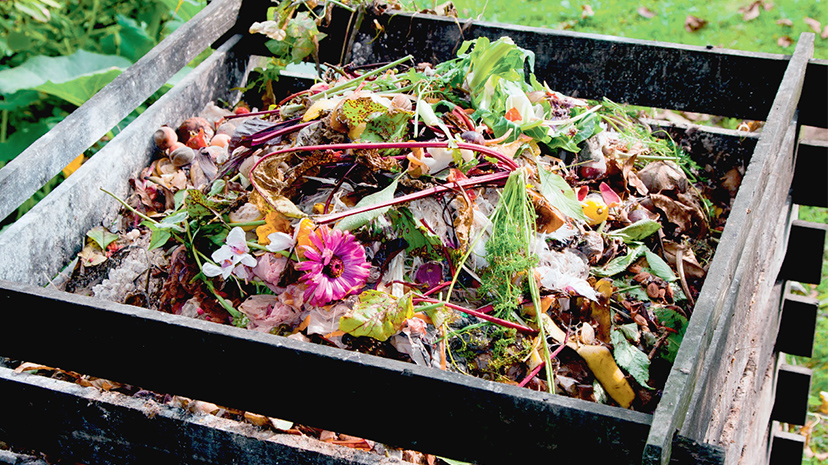 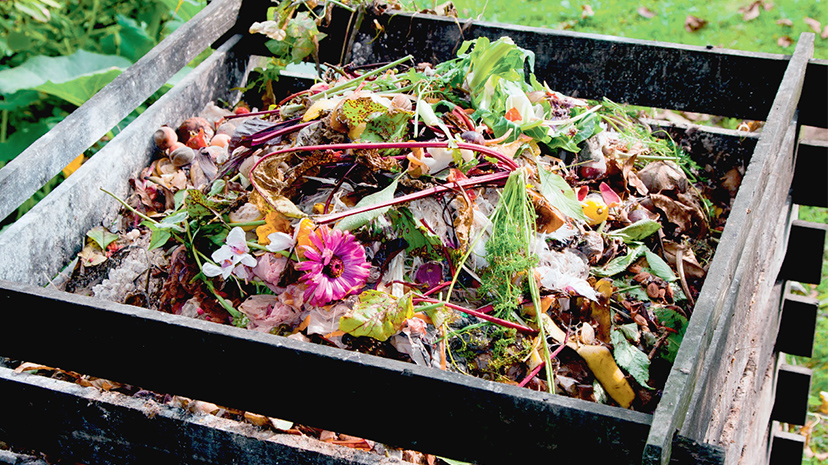 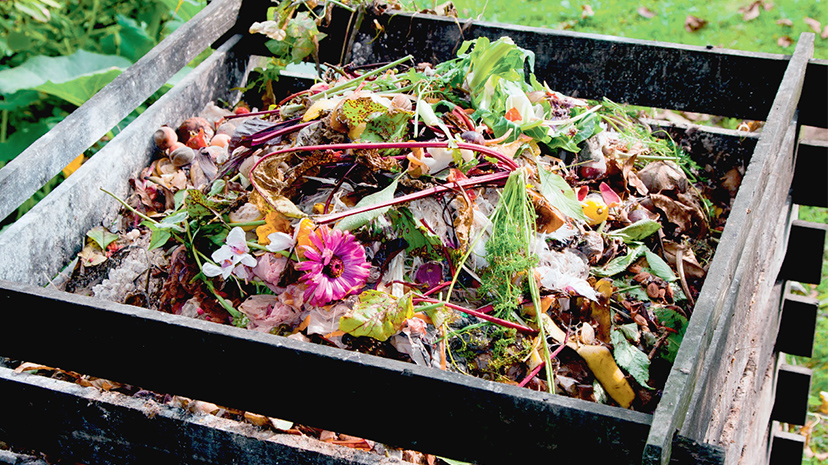 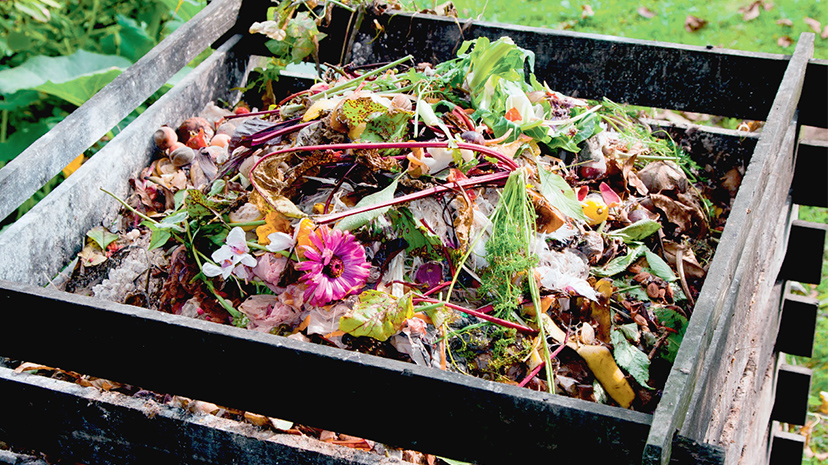 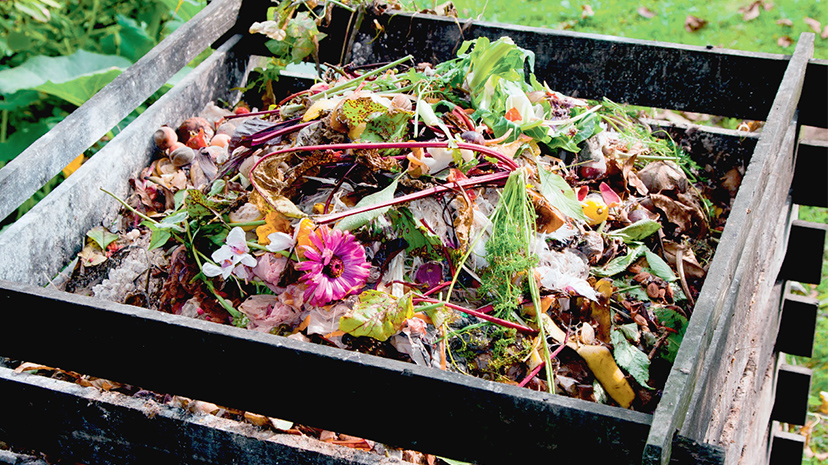 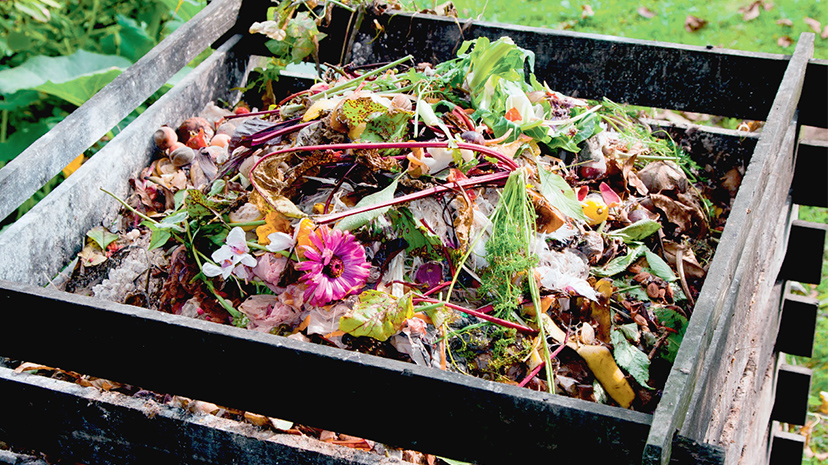 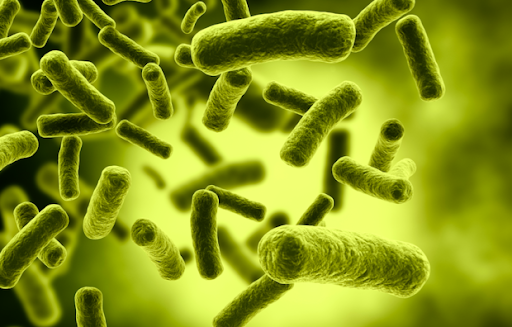 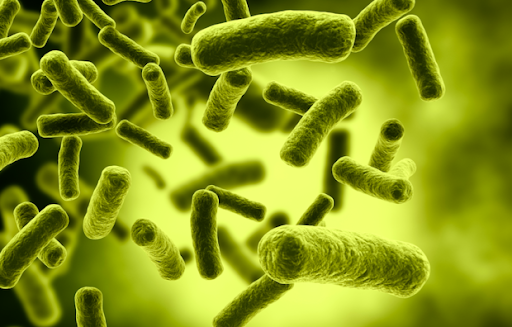 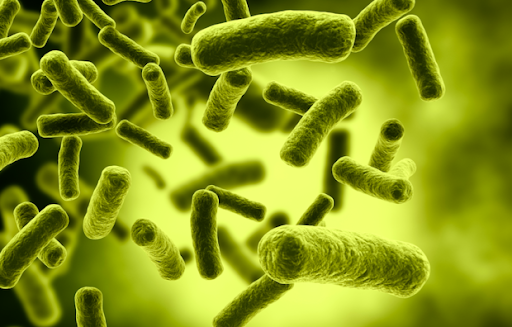 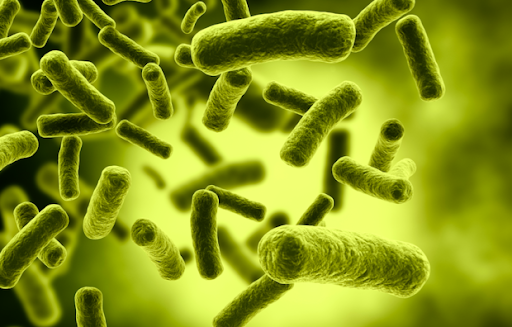 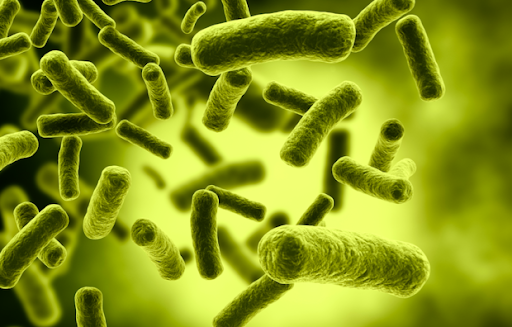 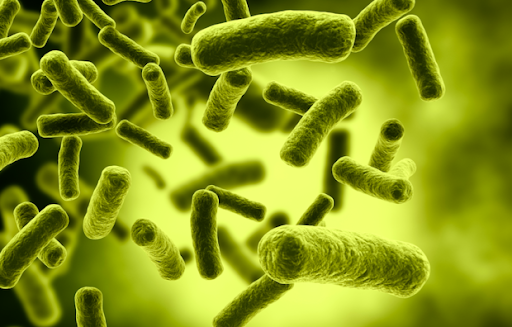 Bactéries (4 à 5 milliards dans une poignée de compost)
(Taille = 0,001 à 0,005 mm)
Nourriture : matière organique morte
Bactéries (4 à 5 milliards dans une poignée de compost)
(Taille = 0,001 à 0,005 mm)
Nourriture : matière organique morte
Bactéries (4 à 5 milliards dans une poignée de compost)
(Taille = 0,001 à 0,005 mm)
Nourriture : matière organique morte
Bactéries (4 à 5 milliards dans une poignée de compost)
(Taille = 0,001 à 0,005 mm)
Nourriture : matière organique morte
Bactéries (4 à 5 milliards dans une poignée de compost)
(Taille = 0,001 à 0,005 mm)
Nourriture : matière organique morte
Bactéries (4 à 5 milliards dans une poignée de compost)
(Taille = 0,001 à 0,005 mm)
Nourriture : matière organique morte
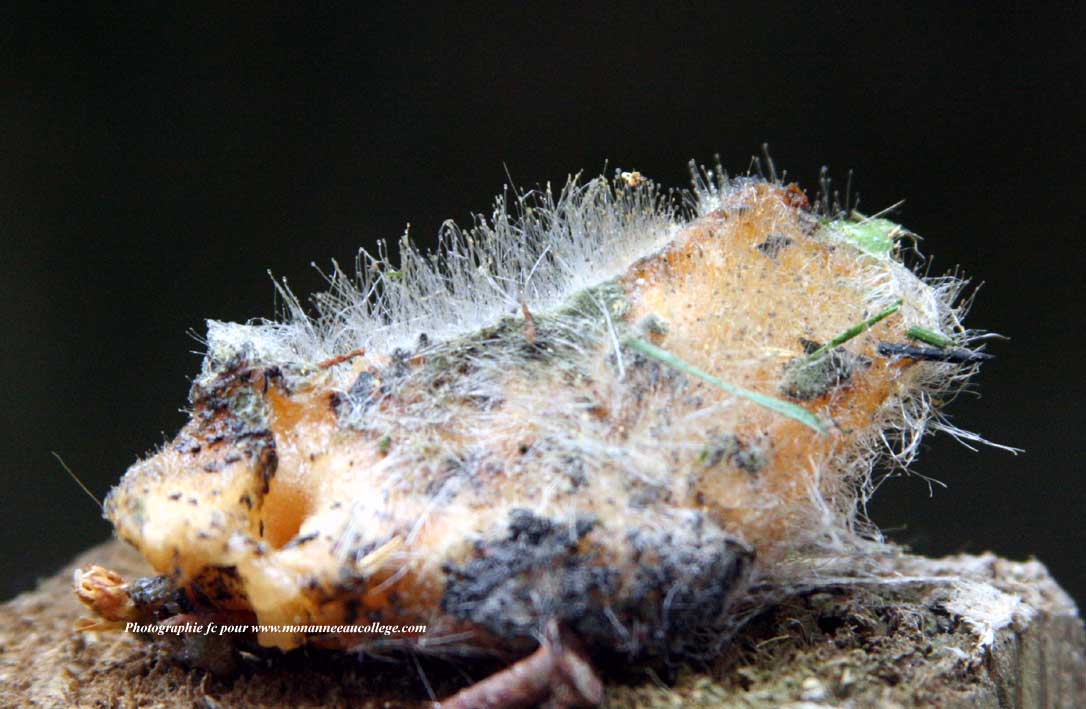 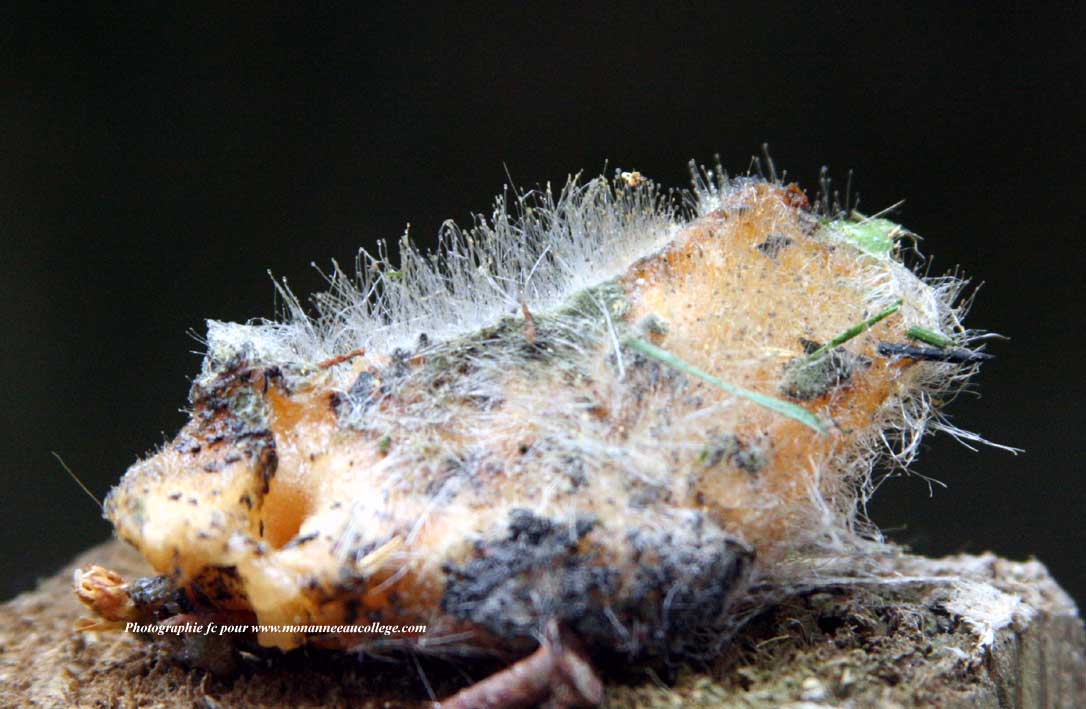 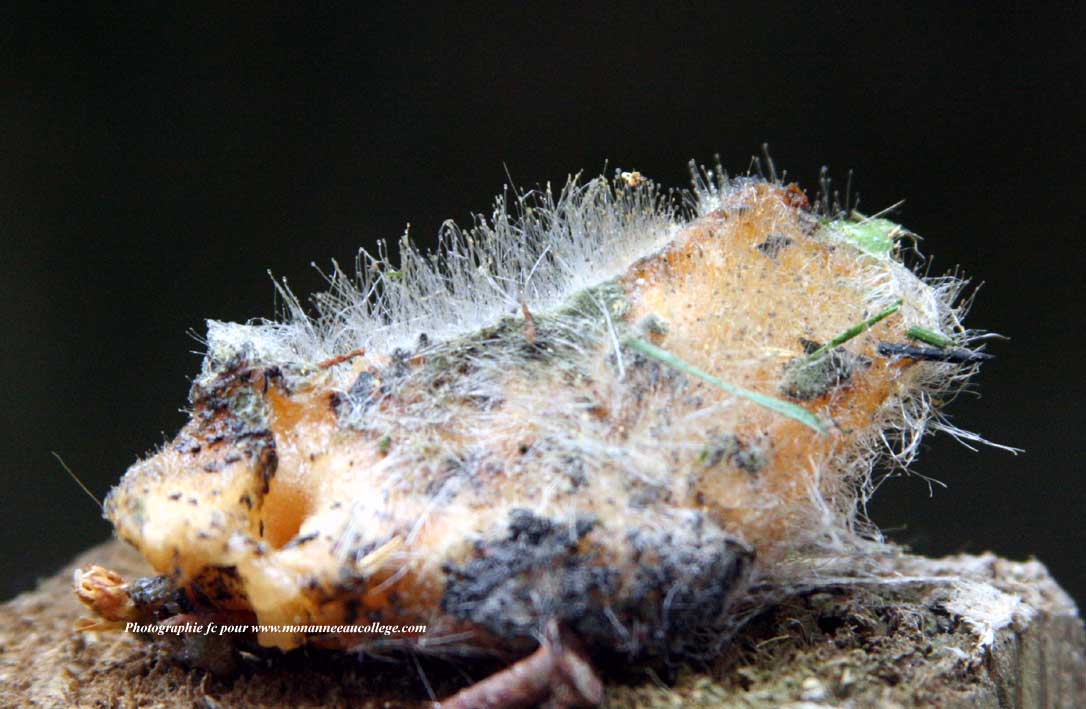 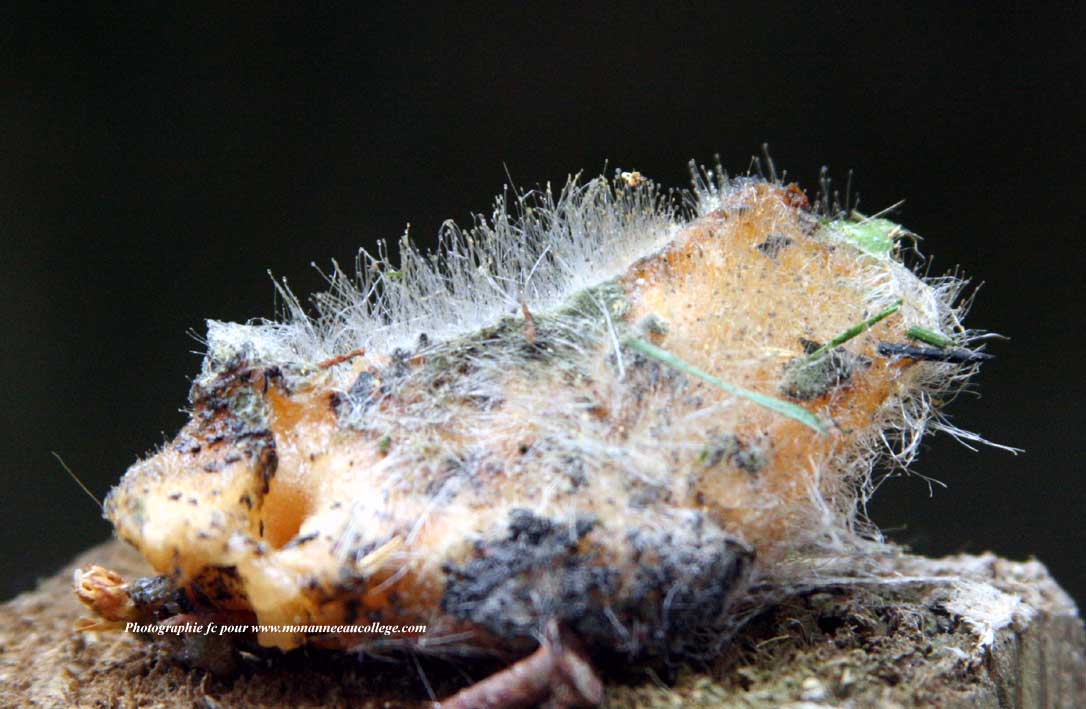 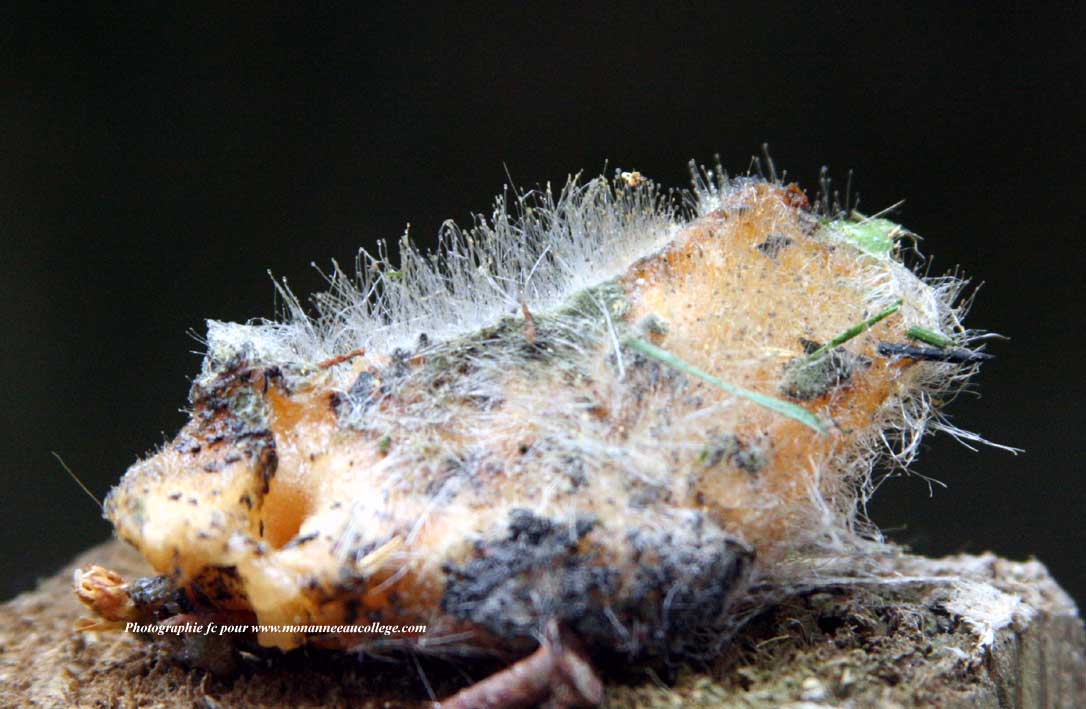 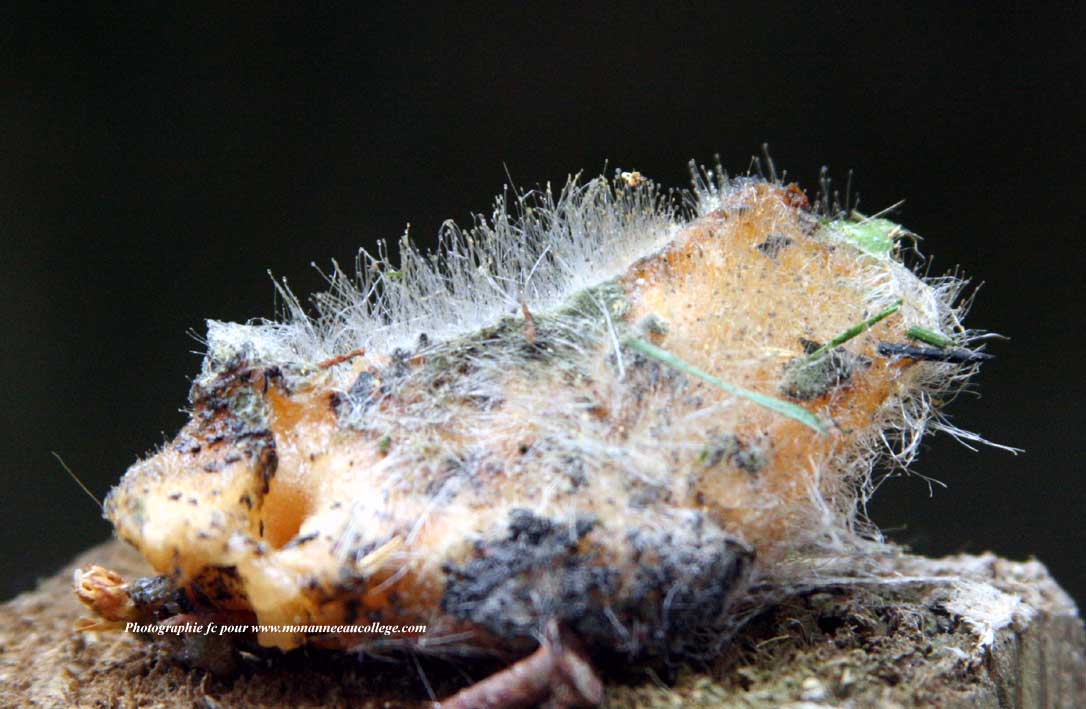 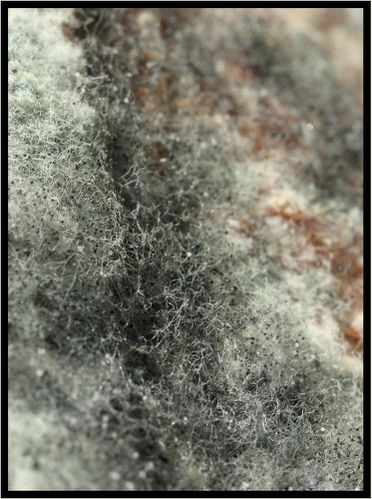 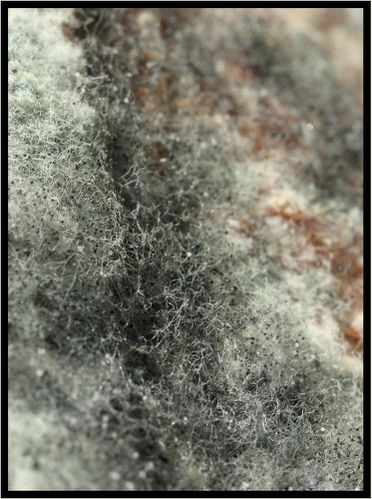 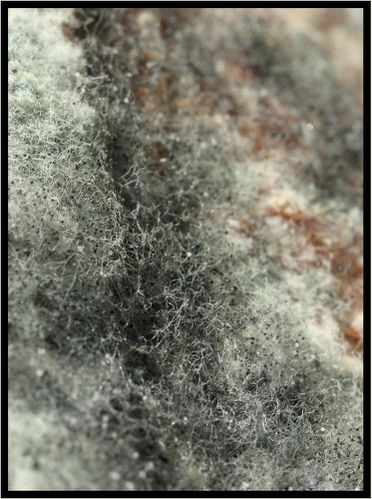 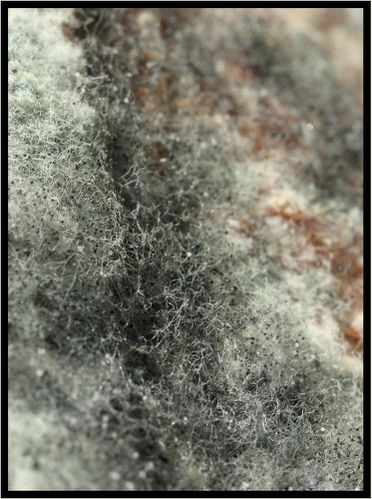 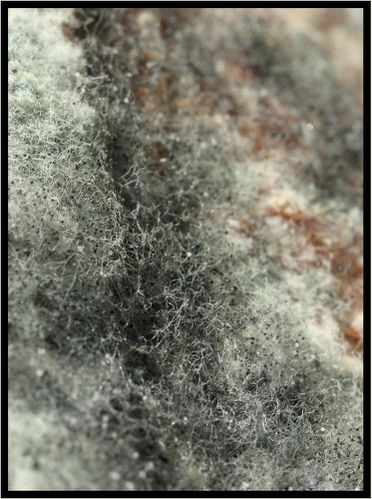 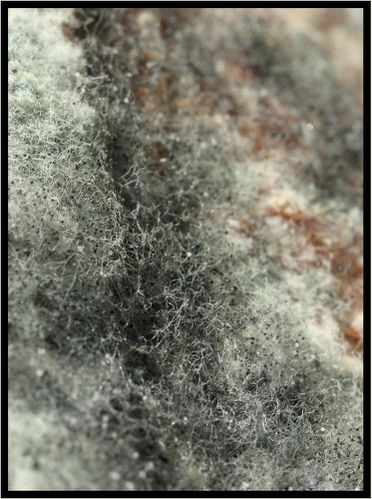 Champignons microscopiques - moisissures
(Taille = 0,01 à 0,1 mm)
Nourriture : matière organique morte
Champignons microscopiques - moisissures
(Taille = 0,01 à 0,1 mm)
Nourriture : matière organique morte
Champignons microscopiques - moisissures
(Taille = 0,01 à 0,1 mm)
Nourriture : matière organique morte
Champignons microscopiques - moisissures
(Taille = 0,01 à 0,1 mm)
Nourriture : matière organique morte
Champignons microscopiques - moisissures
(Taille = 0,01 à 0,1 mm)
Nourriture : matière organique morte
Champignons microscopiques - moisissures
(Taille = 0,01 à 0,1 mm)
Nourriture : matière organique morte
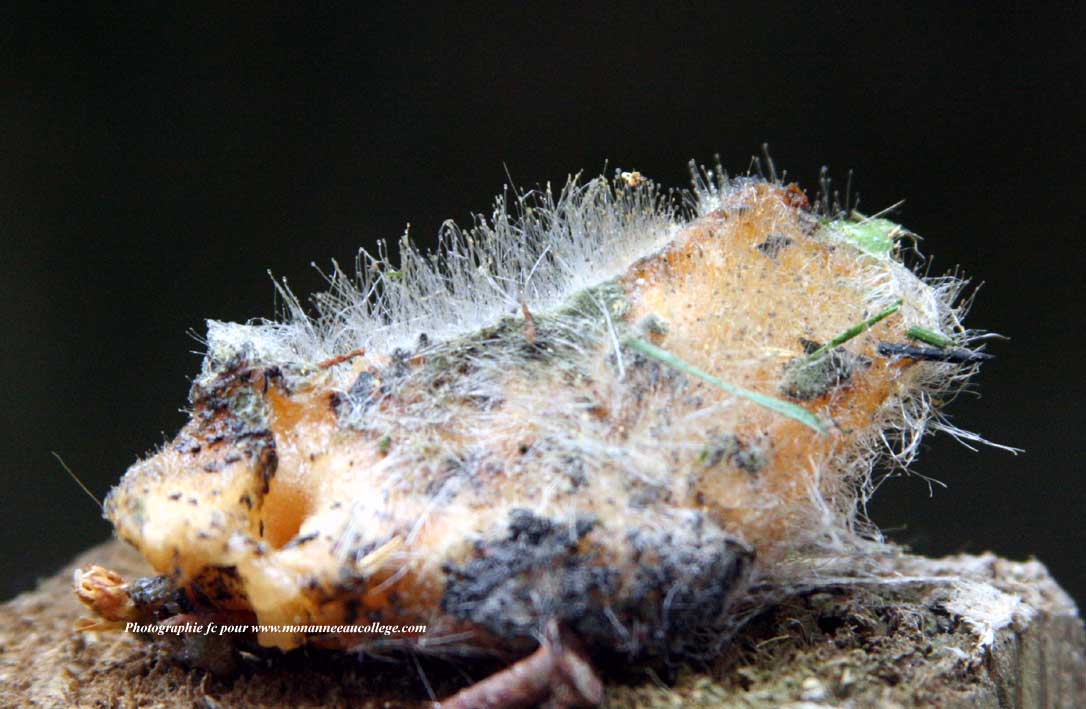 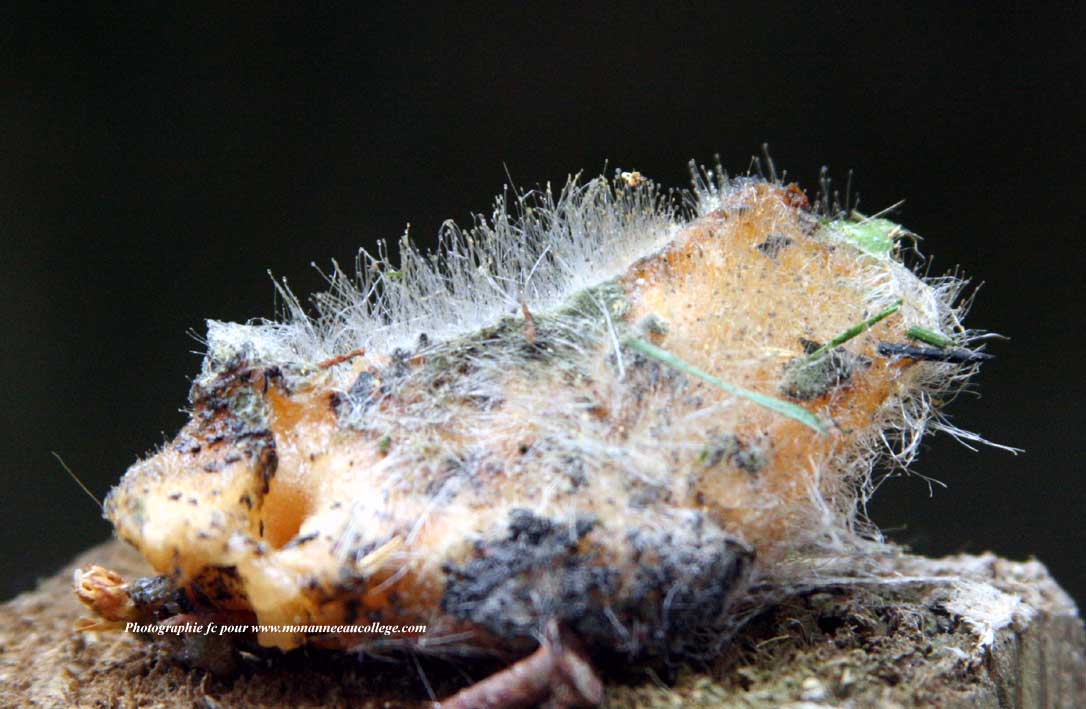 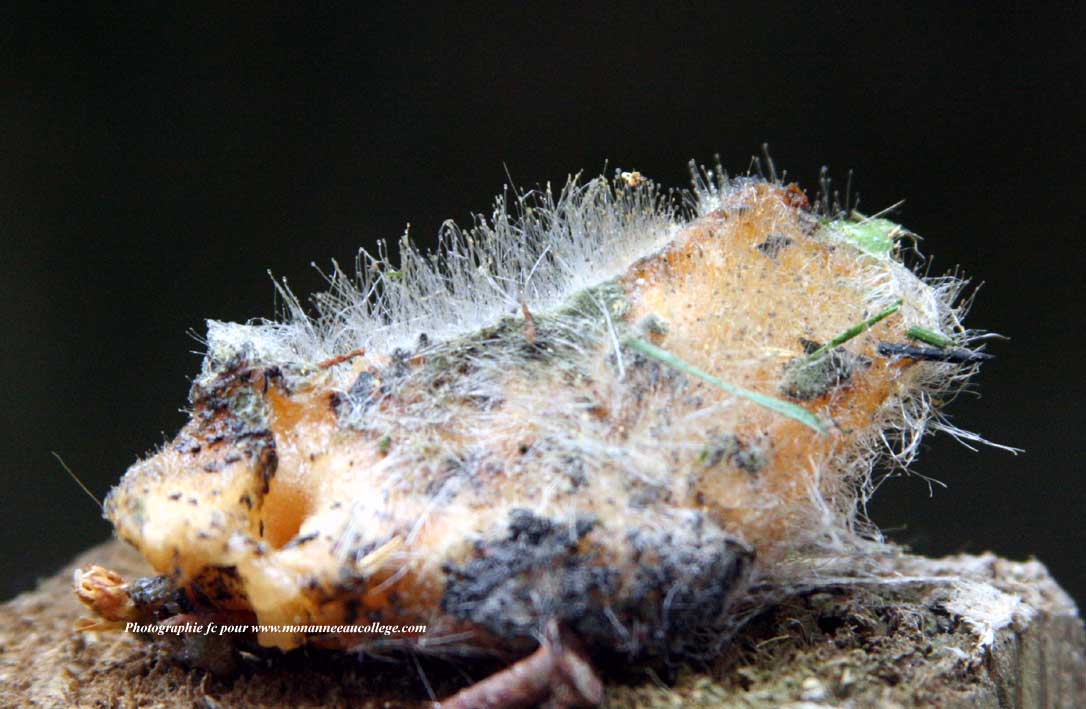 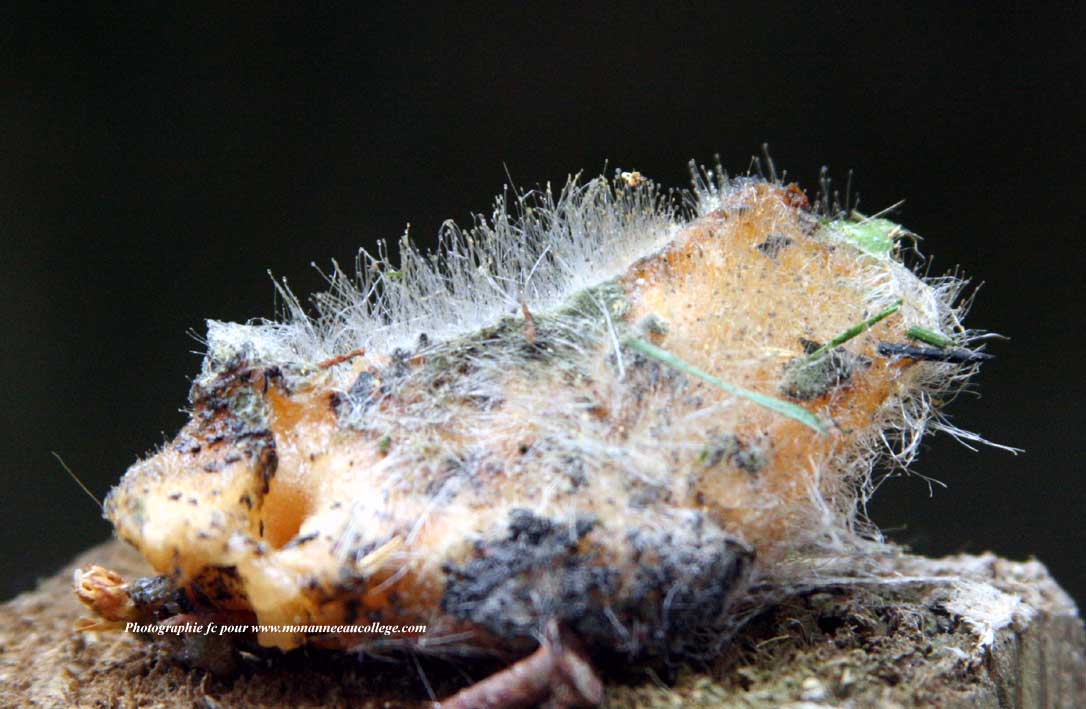 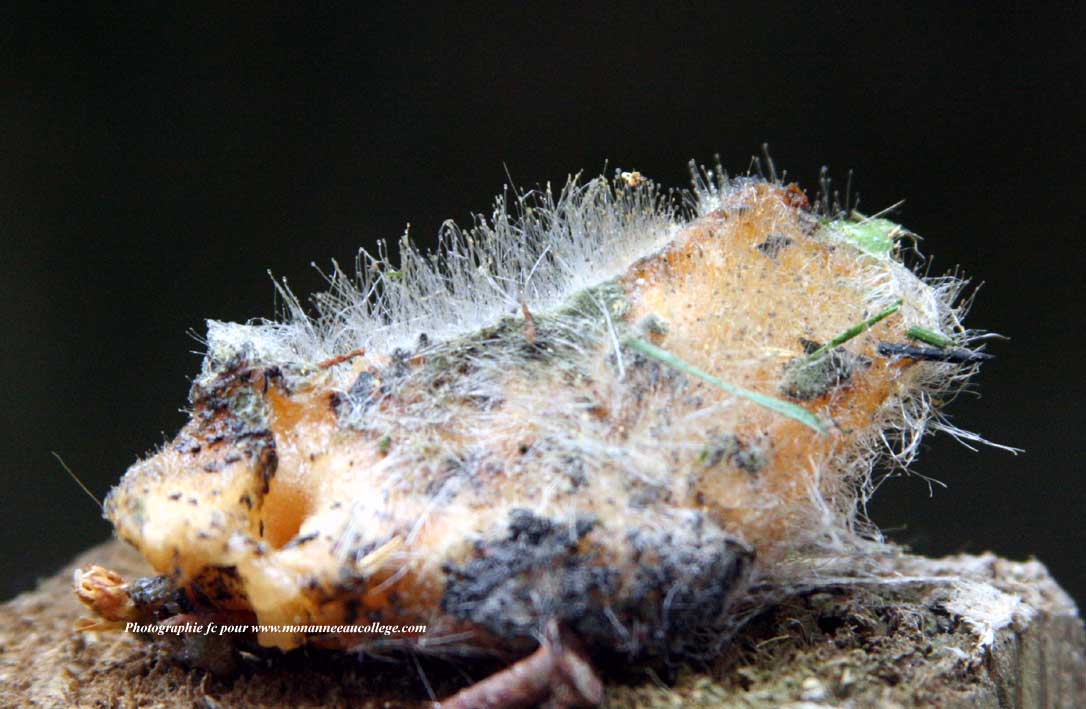 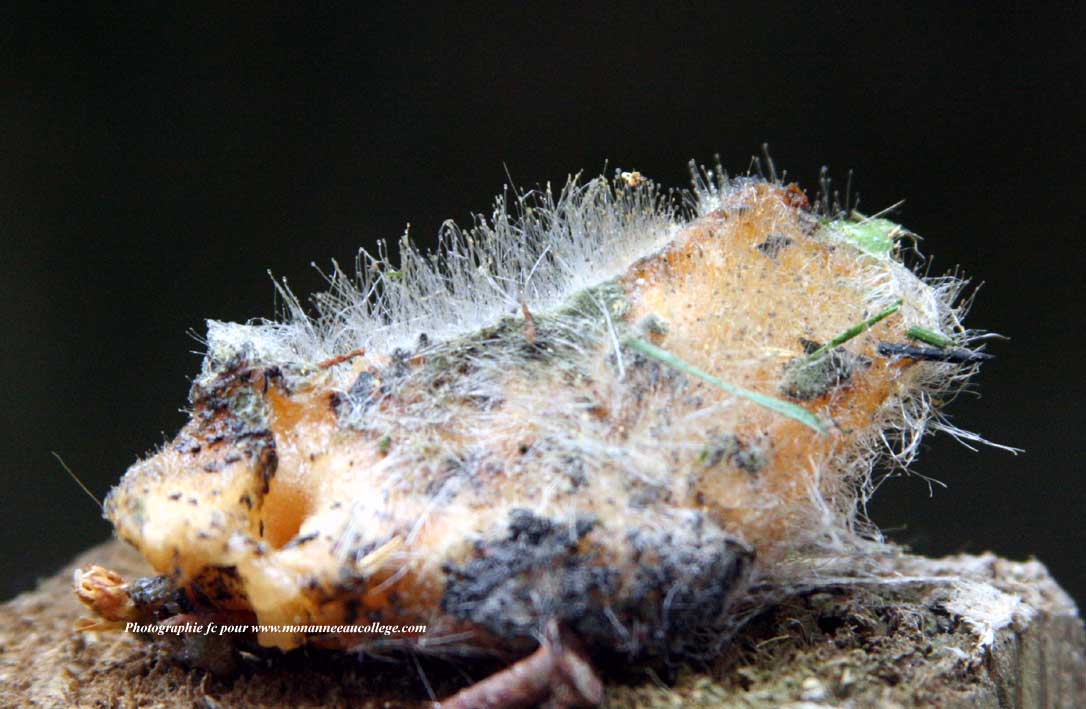 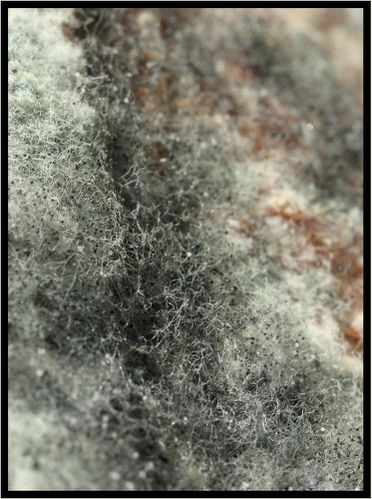 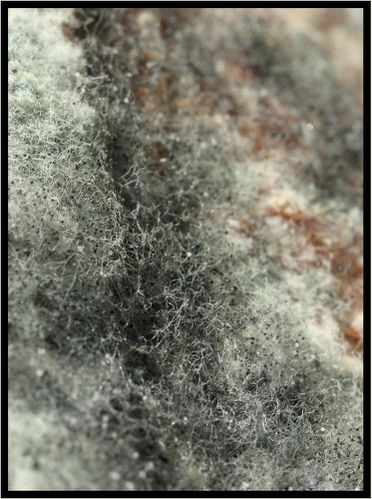 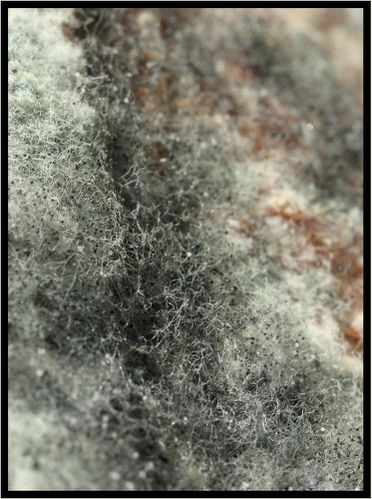 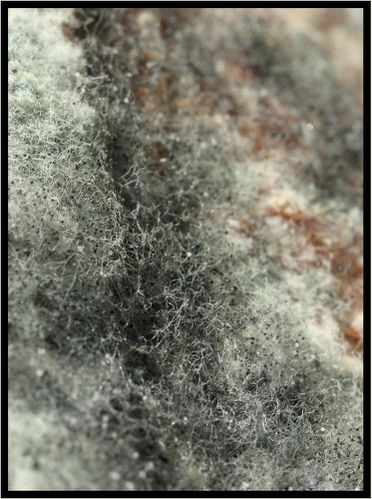 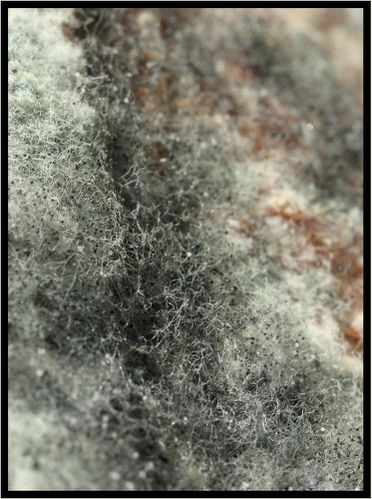 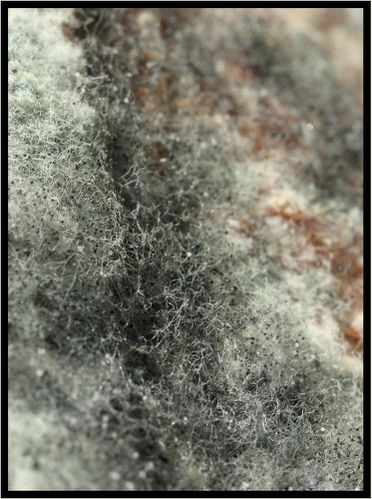 Champignons microscopiques - moisissures
(Taille = 0,01 à 0,1 mm)
Nourriture : matière organique morte
Champignons microscopiques - moisissures
(Taille = 0,01 à 0,1 mm)
Nourriture : matière organique morte
Champignons microscopiques - moisissures
(Taille = 0,01 à 0,1 mm)
Nourriture : matière organique morte
Champignons microscopiques - moisissures
(Taille = 0,01 à 0,1 mm)
Nourriture : matière organique morte
Champignons microscopiques - moisissures
(Taille = 0,01 à 0,1 mm)
Nourriture : matière organique morte
Champignons microscopiques - moisissures
(Taille = 0,01 à 0,1 mm)
Nourriture : matière organique morte
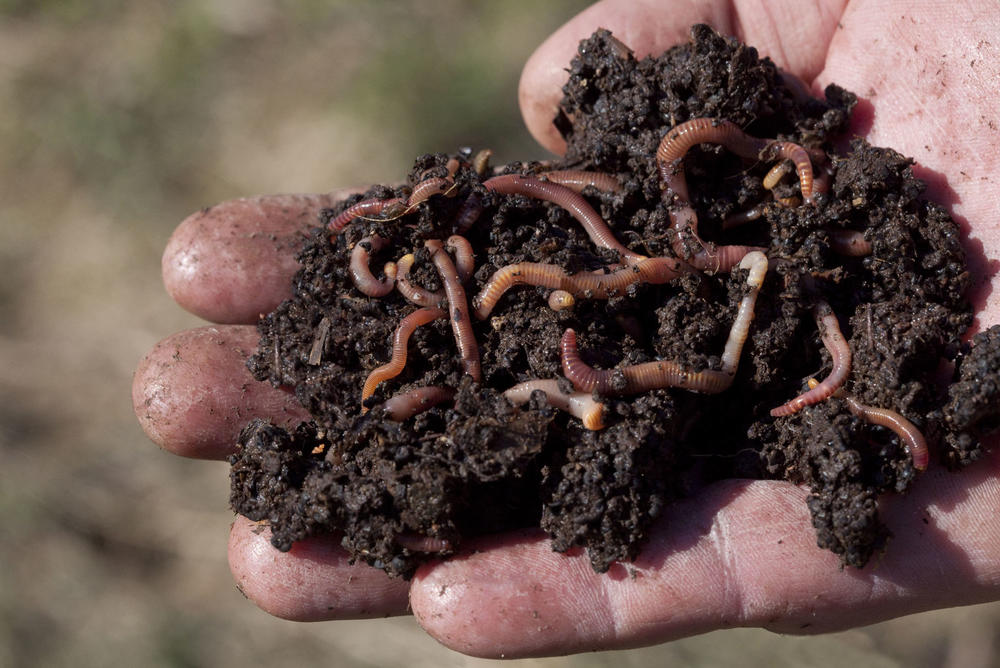 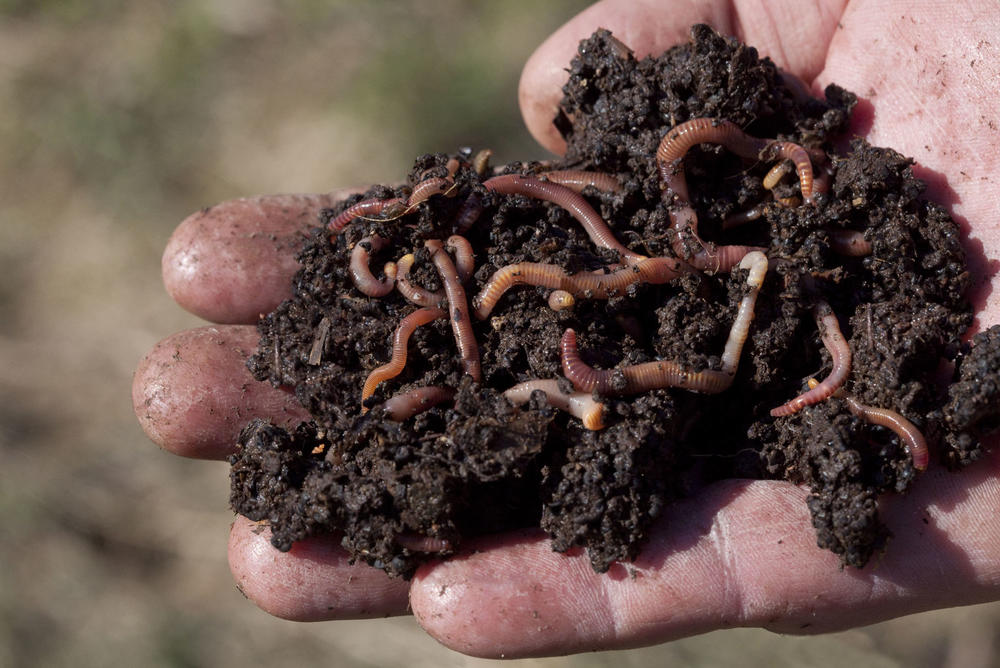 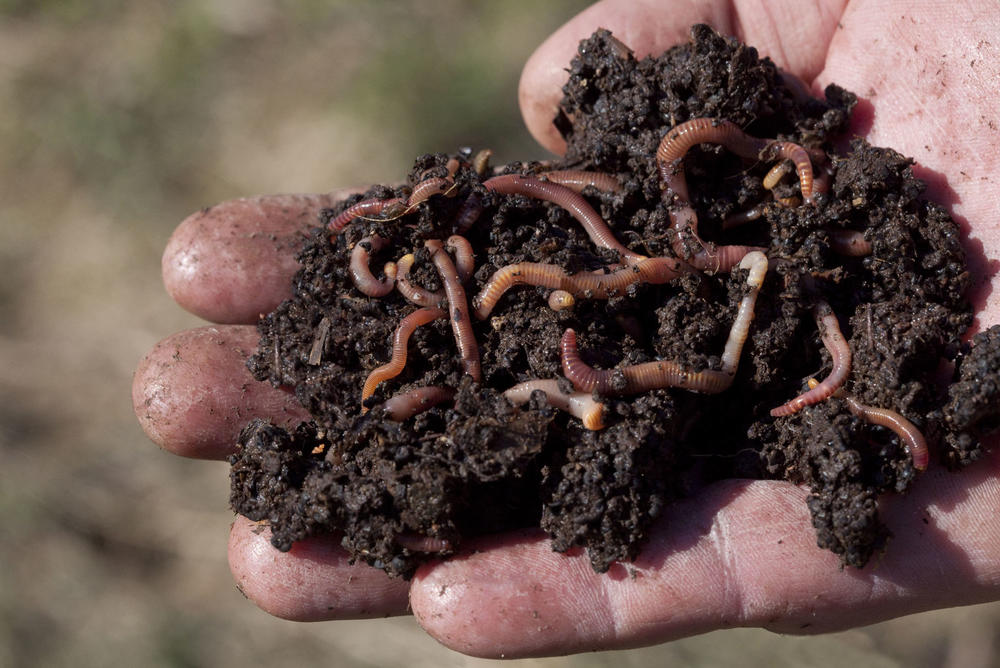 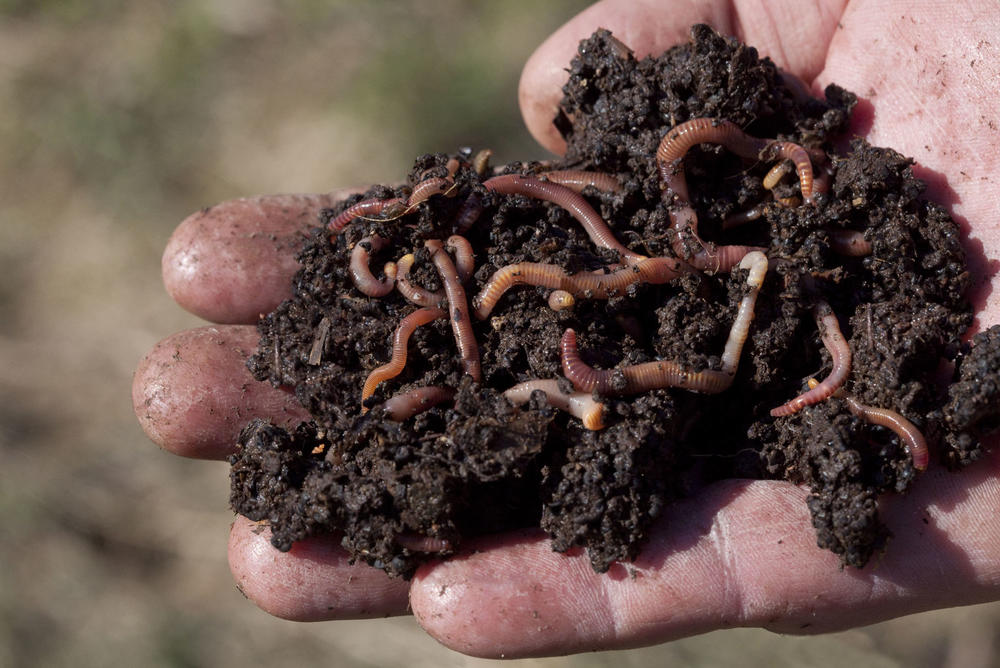 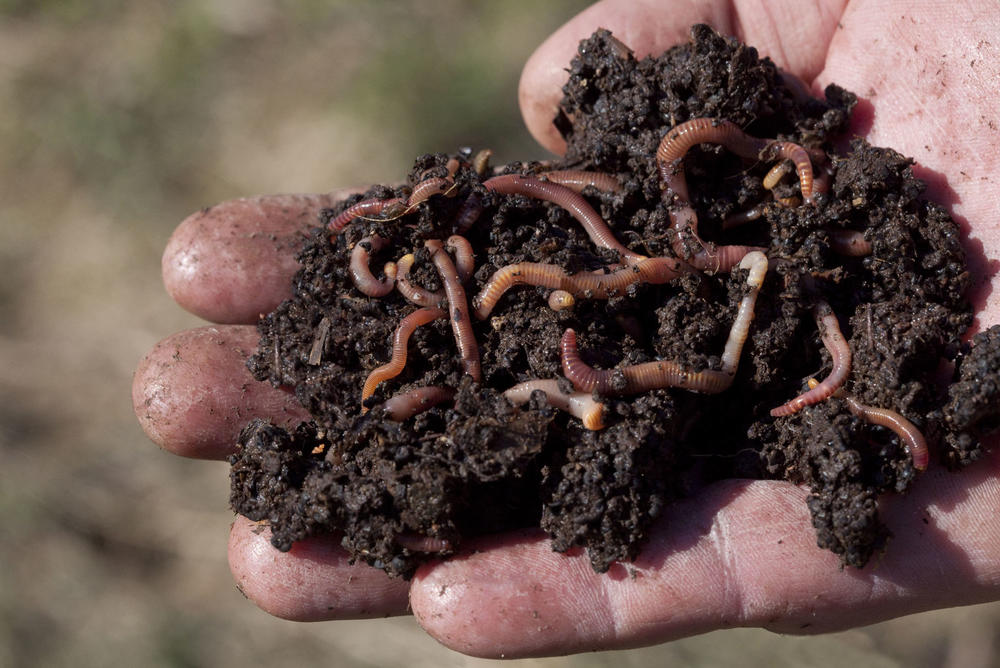 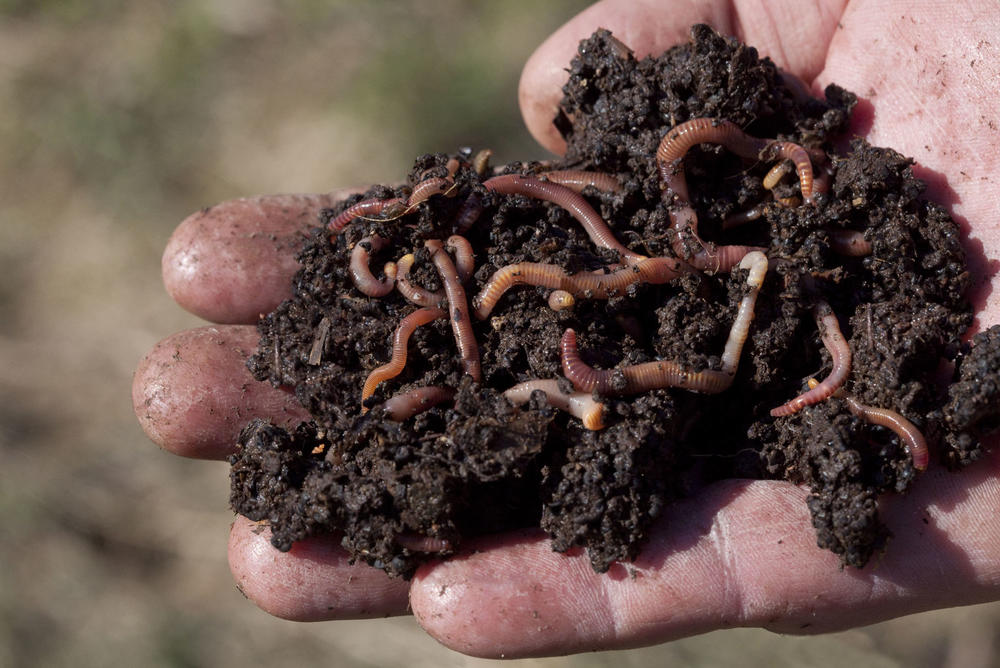 Annélides – ver rouge (Eisenia)
(Taille = 5 à 10 cm)
Nourriture : matière organique en décomposition
Annélides – ver rouge (Eisenia)
(Taille = 5 à 10 cm)
Nourriture : matière organique en décomposition
Annélides – ver rouge (Eisenia)
(Taille = 5 à 10 cm)
Nourriture : matière organique en décomposition
Annélides – ver rouge (Eisenia)
(Taille = 5 à 10 cm)
Nourriture : matière organique en décomposition
Annélides – ver rouge (Eisenia)
(Taille = 5 à 10 cm)
Nourriture : matière organique en décomposition
Annélides – ver rouge (Eisenia)
(Taille = 5 à 10 cm)
Nourriture : matière organique en décomposition